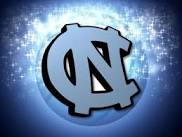 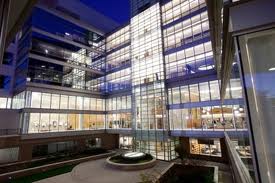 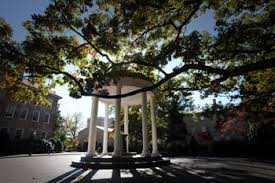 An Advertisement from the Program Director
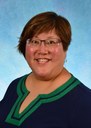 Alice Ma, MD
alice_ma@med.unc.edu
Unique Programs
Strength
Growth
Flexibility
Leadership
Lifestyle
Why come to Carolina?
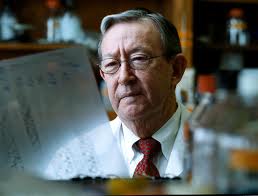 Harold R. Roberts
Historical strength of the program
Continued success in research
Depth and breadth in clinical services
6 coagulationists, 2 sickle cell specialists
We’ve trained national and international leaders in hemophilia
We invented the aPTT!!
And gave the first factor VIII concentrate, and have the longest running animal model of hemophilia, discovered FX and figured out the mechanism of rFVIIa action, etc. . .
We’re doing gene therapy for Hemophilia A and B!
Benign Hematology
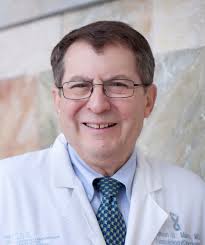 Dr. Hy Muss
Multidisciplinary Clinical Care for older patients with cancer
Research programs run from basic, translational, clinical, health services
We offer the combined ABIM fellowship track
Education for patients and providers
Run by Dr. Hy Muss, a national and international leader
Geriatric Oncology
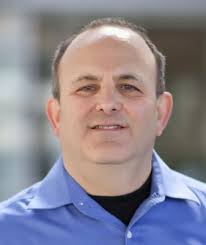 Jon Serody
Longstanding history in tumor and BMT immunobiology
GMP facility up and running to make our own CAR-T—one of 6 in the USA
Chimeric Antigen Receptor therapy for oncology patients
Fellow-level opportunities to participate at many levels in ground-breaking work
Other areas include neoantigen discovery, GVHD therapies, tumor vaccines
Initiative in Bioinformatics
Immunotherapy Initiative
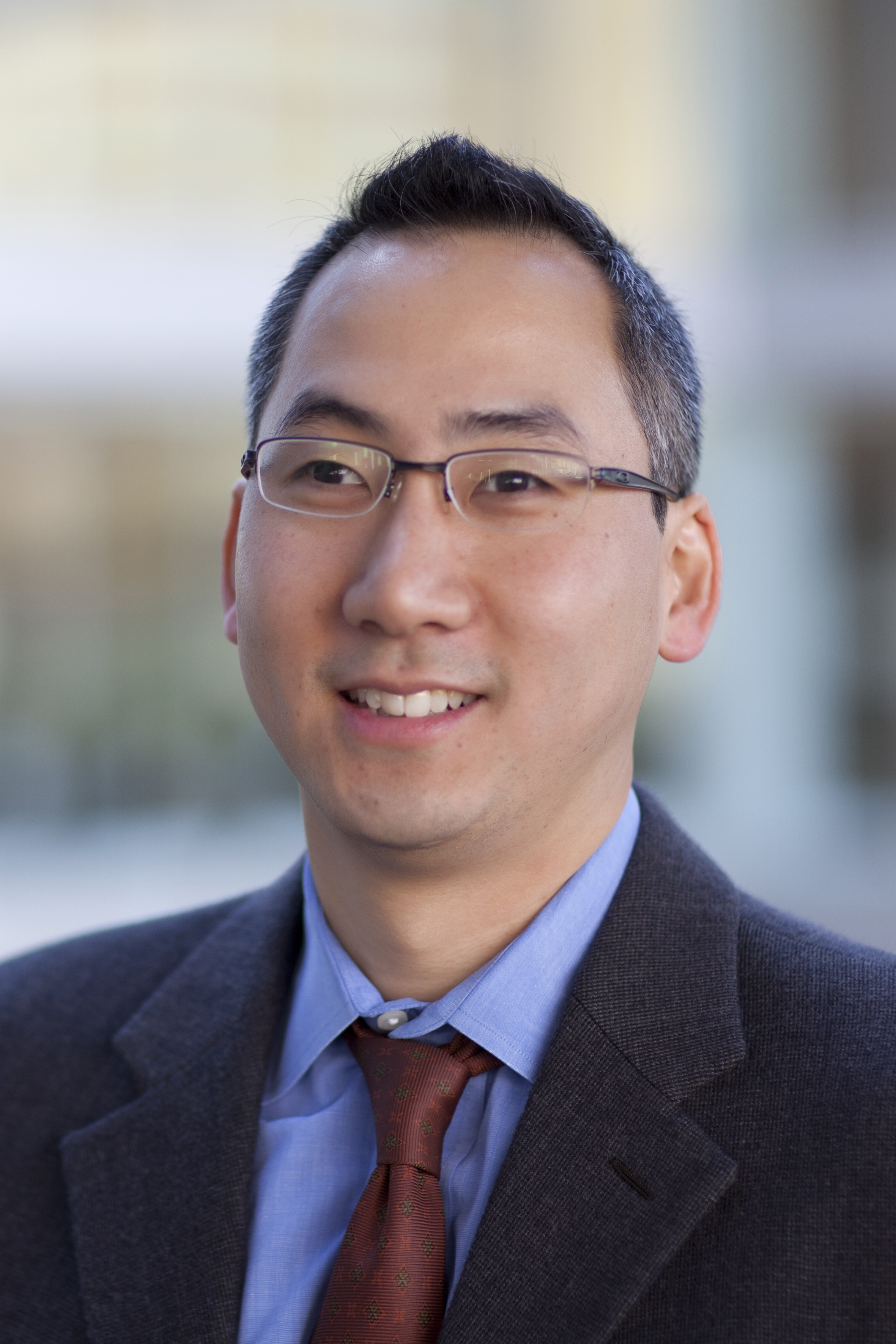 Billy Kim
The Cancer Genome Atlas
UNC is the home of RNA sequencing for the national TCGA
UNCSeq™
Focuses on ~260 actionable genes that are mutated in cancer
Mutations thought to be actionable reported back to patient record after clinical validation
Lots of data—we need fellows to write it up!!
Cancer Genomics
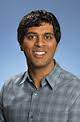 Satish Gopal
Started in 1991, based in Lilongwe, at Kumuzo Central Hospital (KCH)
>350 staff, ID, women’s health, surgery, Heme Onc
Clinical trial site for protocols implemented through numerous multinational NIH-sponsored networks 
Fellows may rotate for clinical or research activities, travel grants available
Wealth of clinical experiences and data
UNC Project Malawi
Research Funding
Clinical Volume
BMT/malignant hematology
Inpatient and outpatient volume
Support for programs
Mentoring program
Growth
Line Item in the North Carolina State Budget to support  cancer research at UNC--$40-50 million/yr
Has allowed for equipment and infrastructure
Pilot grants (fellows have gotten these!)
New investment into cancer-specific programs
UCRF (University Cancer Research Fund)
Single or double board in hematology and/or oncology
ABIM alternate pathways
Onc/ID
Geriatrics/Onc
Peds HemeOnc/Medical Heme or Onc
ABIM research pathway
Clinical Practice Pathway
Flexibility
The following training programs have funding for Masters degrees:
Hematology T32
Sheps Center in Health Sciences Research
Cancer Care Quality Program
Via the Preventive Medicine Residency
The heme onc division will also fund a masters degree for a well-qualified fellow (competitive)
Get a Masters
Starts early in fellowship
Formative feedback given to trainee and fellowship program
Continues through junior faculty years
Mentorship
Dr. Alice Ma (Fellowship director) and Dr. Fran Collichio (Associate Fellowship Director for Education) are active in ASH and ASCO Education initiatives
This ties to fellows being nominated for positions within ASH and ASCO
Leadership in Education
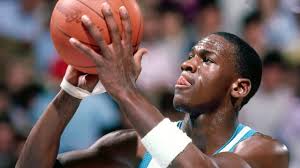 Small university town feel
Great climate
Arts and entertainment
College Basketball
Bon Appetite magazine named us the “foodiest small town in America”
There’s a farmer’s market in the hospital lobby. Really.
Livability
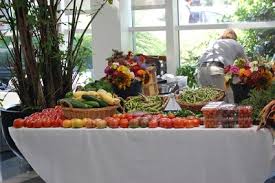